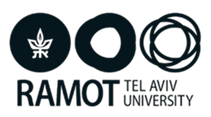 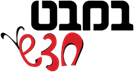 עם אילו נעליים יואב רץ מהר יותר?
תכנון נכון של ניסוי
מתוך: חוברת לפיתוח החשיבה, כיתה ג

כתיבה: ד"ר נאוה כהן
ייעוץ מדעי: ד"ר מירי דרסלר

כל הזכויות שמורות לרמות אוניברסיטת תל אביב
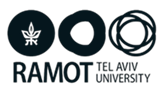 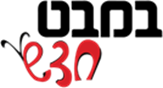 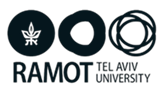 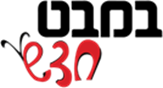 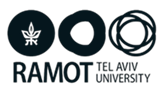 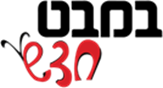 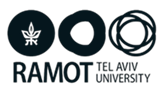 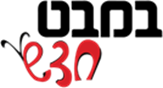 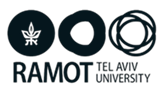 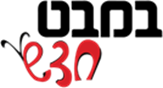 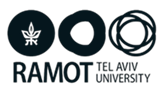 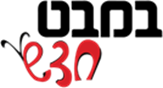 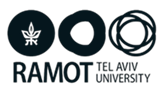 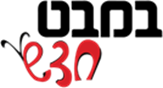 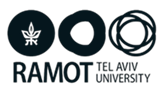 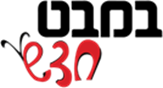 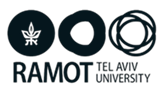 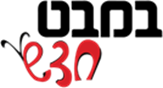 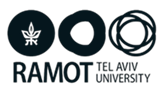 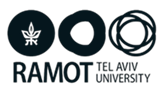 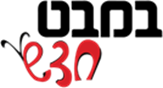 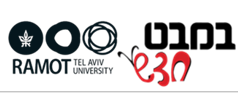 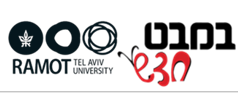 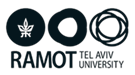 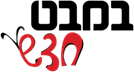 תם ולא נשלם
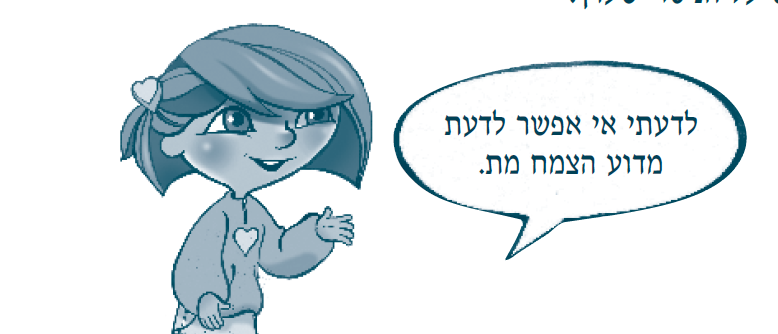